

NAJPOGOSTEJŠE KRŠITVE V TRGOVINSKI DEJAVNOSTI (2015)	  Slavko Krištofelc                                      Ljubljana, 20. oktober 2016
NADZORI (absolutno)


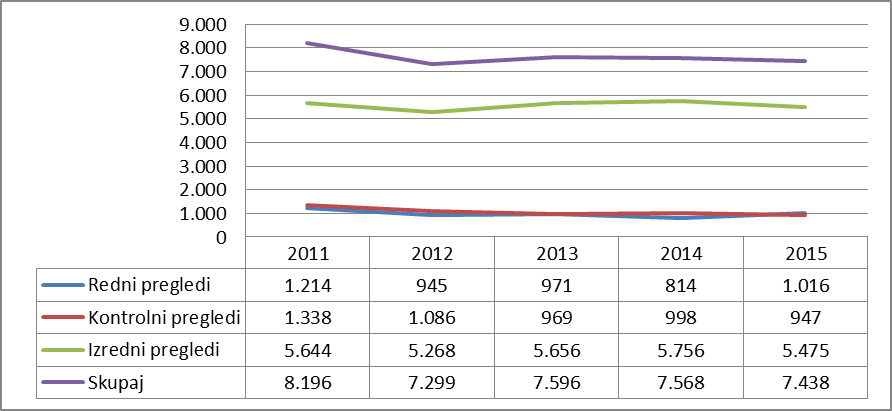 NADZORI (absolutno)                                           1 inšp./6.300 subjektov                                                        25.000 delavcevgradbeništvo: 28%  predelovalna dejavnost: 20%trgovina: 12%gostinstvo: 8%strokovna, znanstvena, tehn. dej.: 7%promet in skladiščenje: 4%


NADZORI Dejavnosti, v katerih je bilo opravljenih največje število nadzorov na področju    varnosti in zdravja pri delu (indeks = število nadzorov / 1000 zaposlenih), 2015


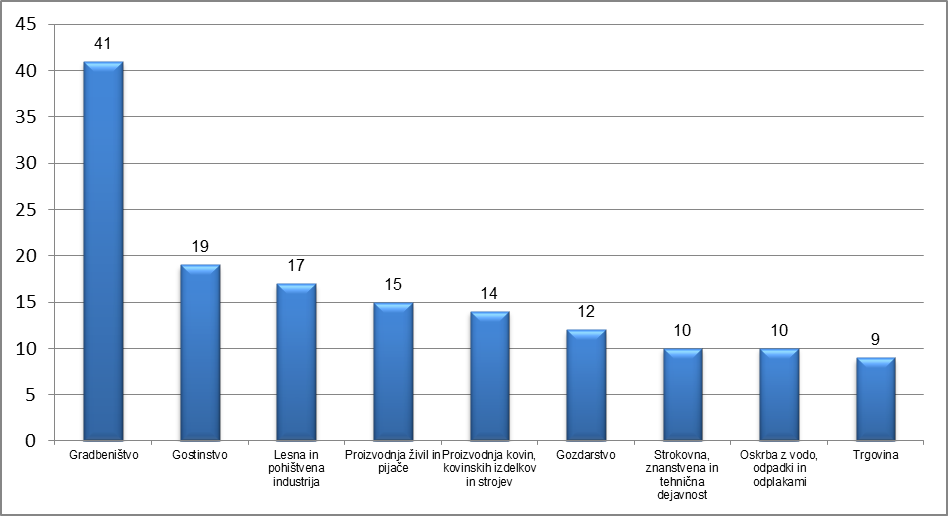 KRŠITVE (absolutno)

       2015:  20.386               (2014:  18.834; 2013:  18.005)


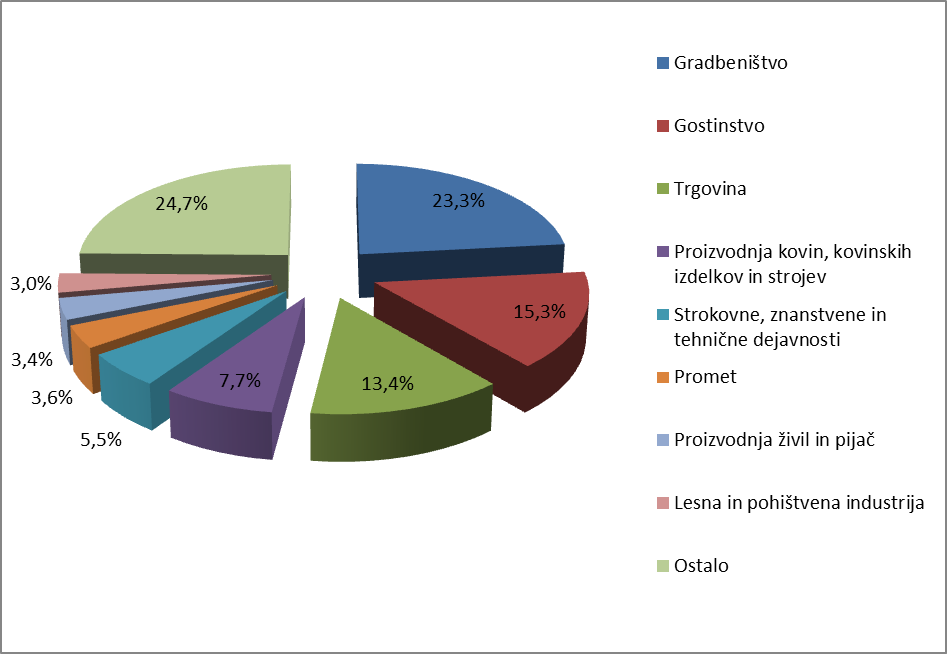 KRŠITVE

Dejavnosti, v katerih je bilo ugotovljenih največ kršitev na področju varnosti in zdravja pri delu (indeks = število kršitev / 100 pregledov), 2015,


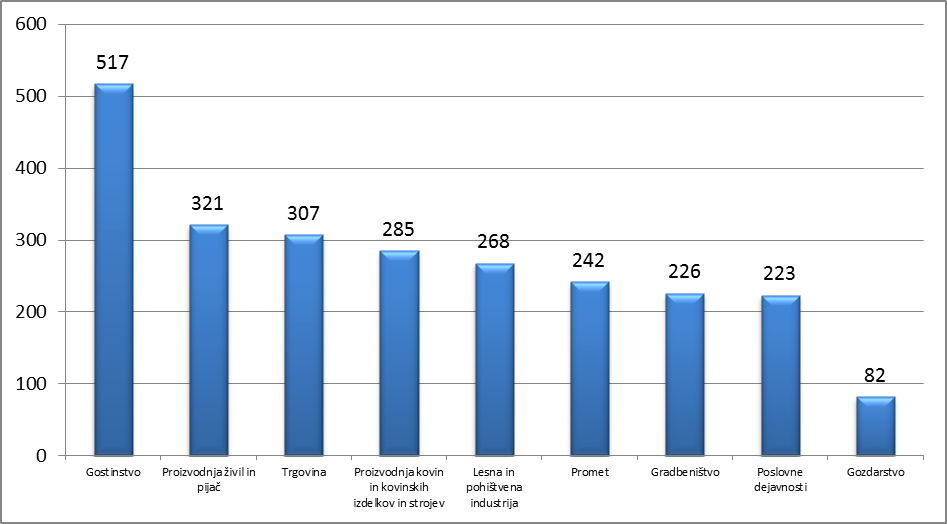 KRŠITVE (absolutno)

       Trgovina (G45/G46/G47): 2.739
       Predelovalna dejavnost (C): 4.315 (skupaj)
				- kovin in kovinskih izdelkov: 1379
                      - živila in pijače: 687
        			- les in pohištvo: 618
 				- guma in plastika: 418
       Gradbeništvo (F): 4.759
       Gostinstvo (I): 3.122
       Promet (H): 737


KRŠITVE


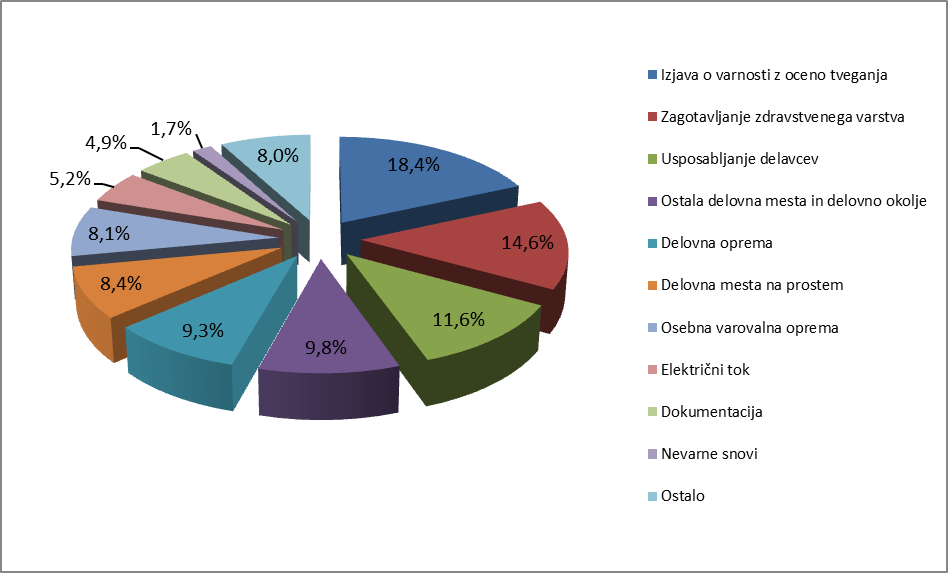 KRŠITVE
   

                                 IoVzOT:  (vseh skupaj 3.746)

- gradbeništvo: 590

- trgovina: 569

- predelovalna: 525 – izstopa: kovine in kov. izd.: 204


KRŠITVE (IoVzOT)
                                                      trgovina
                                 
                    vsebina (ident., ocenjevanje, ukrepi-
                                    ergonomija): 38% 
                    revizija: 30%
                    opredelitev odgovornosti: 12%
                    sodelovanje delavcev: 14%


KRŠITVE
   

              usposabljanje delavcev:  (vseh skupaj 2.355)

- gostinstvo: 572

- predel. dej.: 348 – izstopa: kovine in kov. izd.: 108
                                                  živila in pijače: 86
- trgovina: 279

- gradbeništvo: 242


KRŠITVE (usposabljanje)
                                                  trgovina
                     
           
                    „prvo“ usposabljanje: 4% 
                    program usposabljanja: 2%
                    „obdobni“ preizkus: 4%
                    dokumentacija: 1%


KRŠITVE (ostalo)
                                                  trgovina
                     
           
 el. tok: 203 (večina: pregledi električnih inštalacij
                      ostalo: neustrezno dejansko stanje)

delovna mesta: 162 (ergonomija,sedeči položaji,                
                                   premeščanje bremen, evakuacija, 
                                    prezračevanje, temperature,
                                    osvetljenost, poti za gibanje,
                                    sanitarni in garderobni prostori)


KRŠITVE (ostalo)
                                                  trgovina
                     
           
 delovna oprema: 133 (pregledi in preizkusi, navodila    
                                       za varno delo, zagotavljanje 
                                       brezhibnosti)
 
 osebna varovalna oprema: 144 (nezagotavljanje,
                                                        namenska uporaba)


prijavljene nezgode pri delu, 2015
                             (skupaj: 9.367, od tega 24 smrtnih)


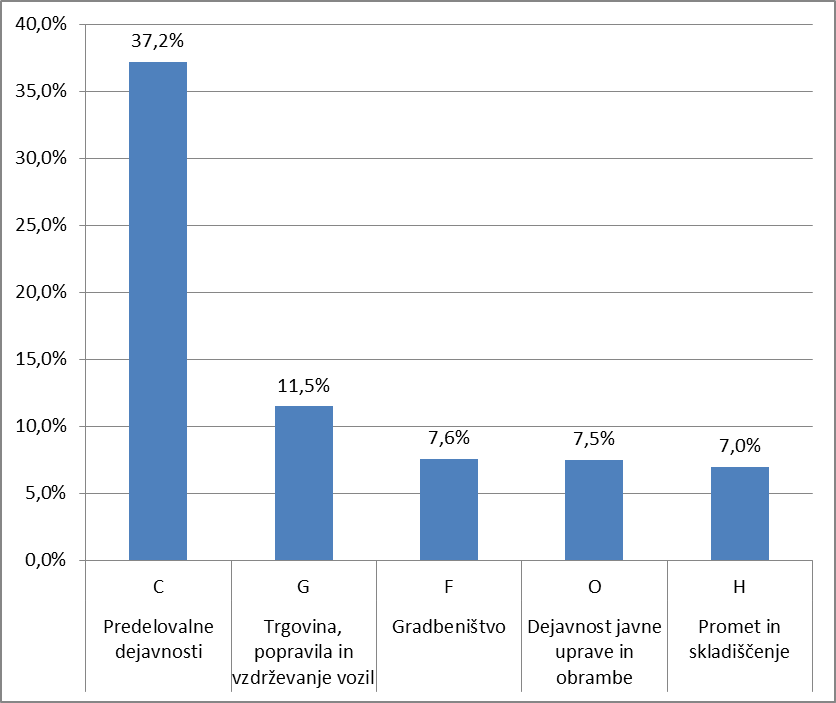 
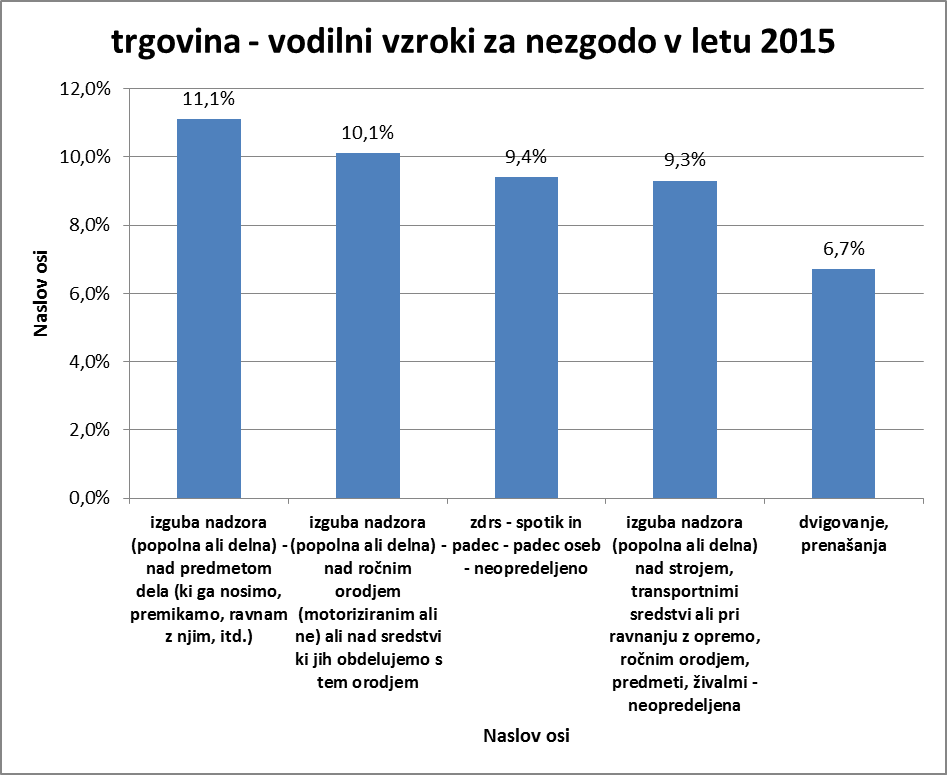 
vzroki  smrtnih nezgod pri delu, 2015


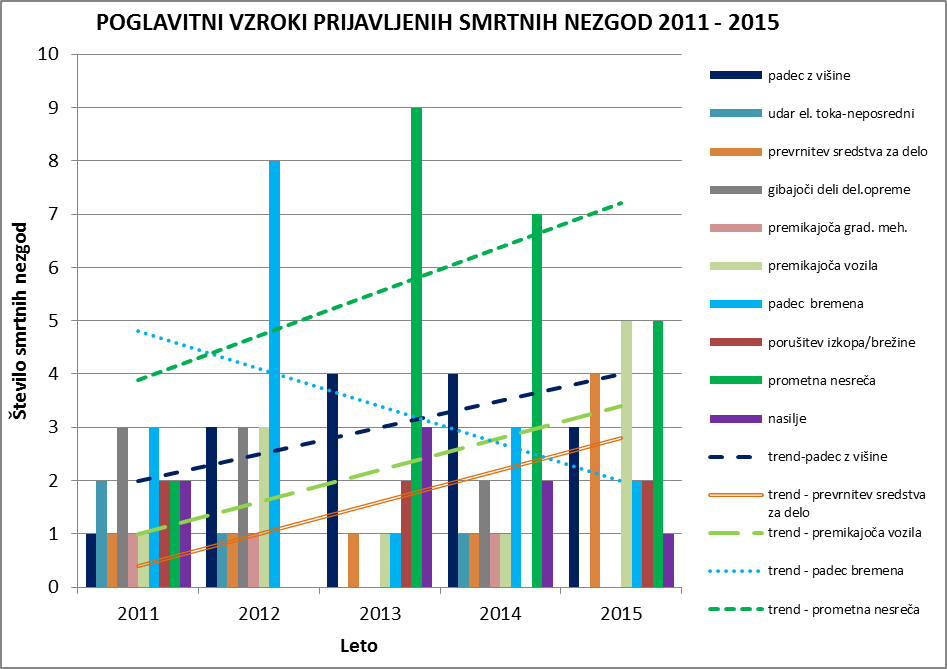 smrtne nezgode pri delu, 2015

skupaj: 24

- proizvodnja kov.izd. (C25): 7
		(prevrnitve obdelovancev, stisnitve, 
            padci obdelovancev)
- trgovina: /

primerjava:

gradbeništvo: 8

- promet - transport: 3



HVALA   ZA  POZORNOST
